Guidance for Video/Audio in PowerPoints
1. Open the folder and copy all the files.
2. Paste the copied files into a new folder.
3. Open the PowerPoint file, enable editing and enter presentation mode (start the slide show).
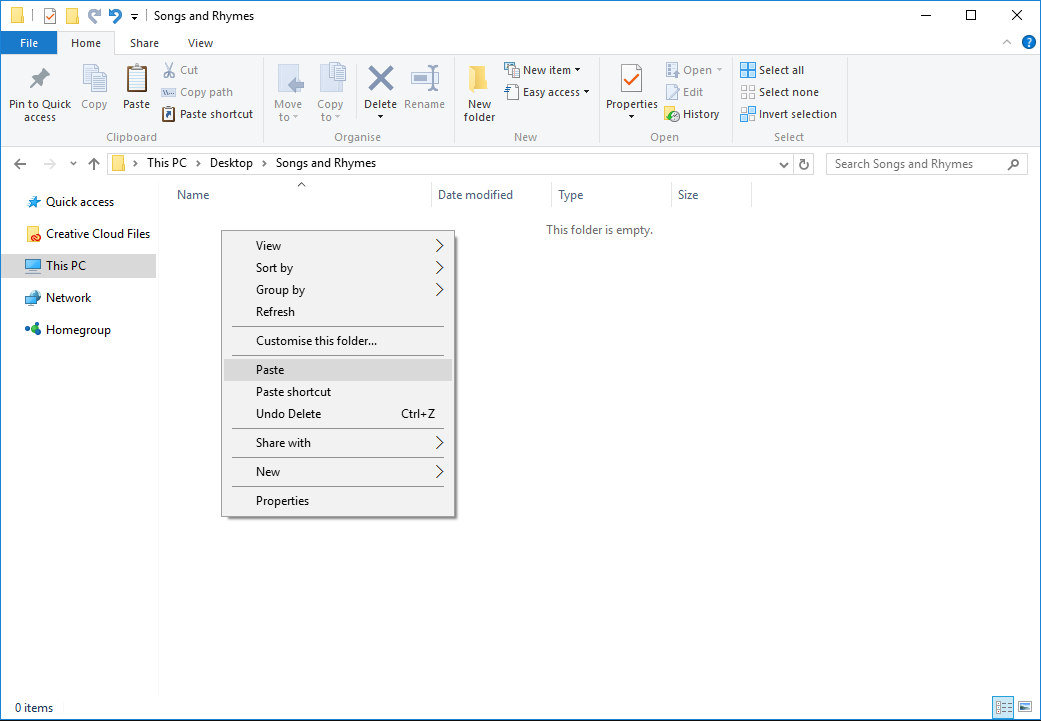 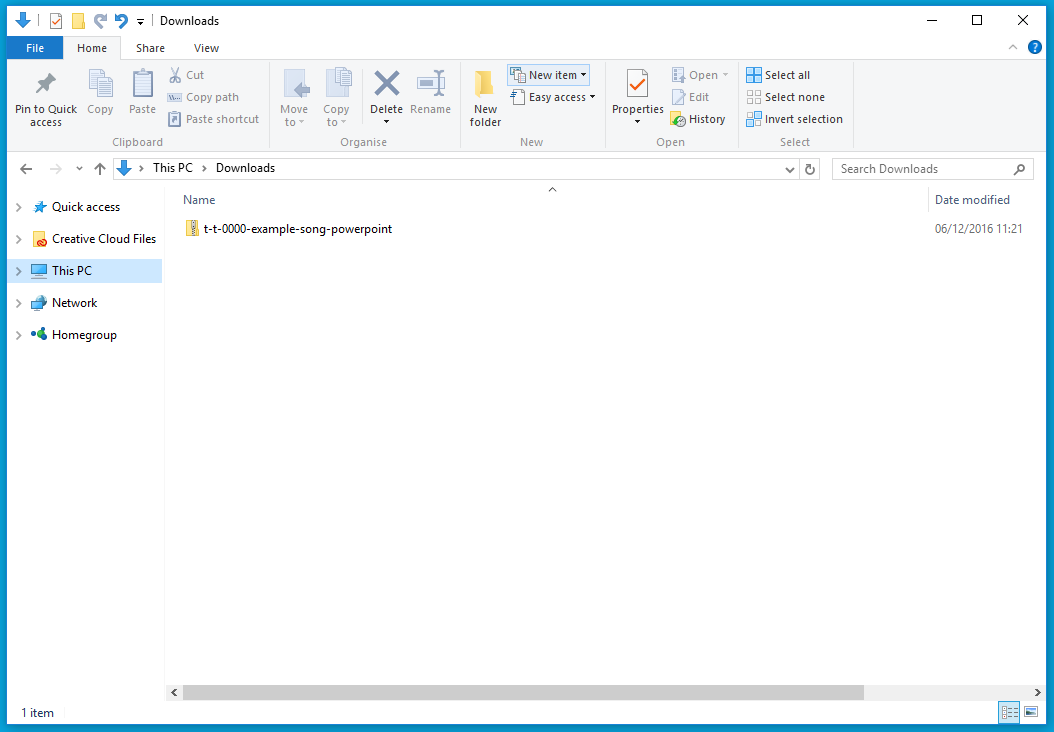 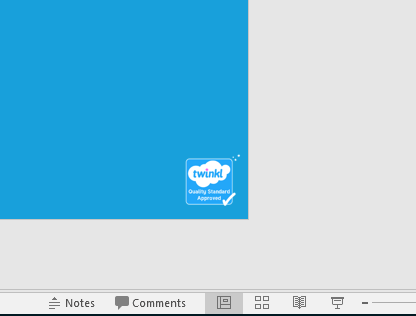 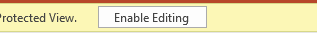 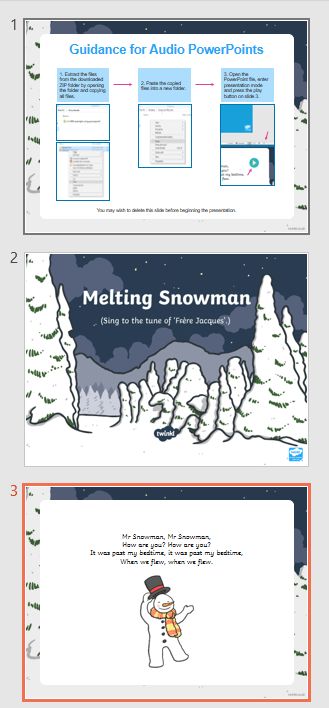 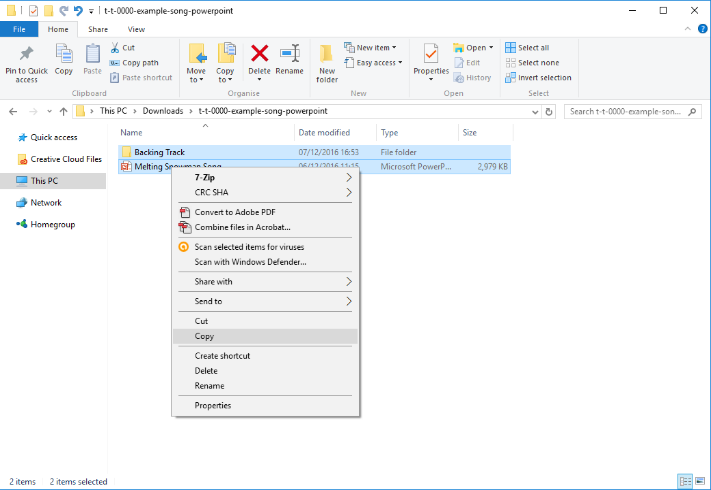 Please note the embedded audio may not be compatible with early versions of PowerPoint.
You may wish to delete this slide before beginning the presentation.
ay
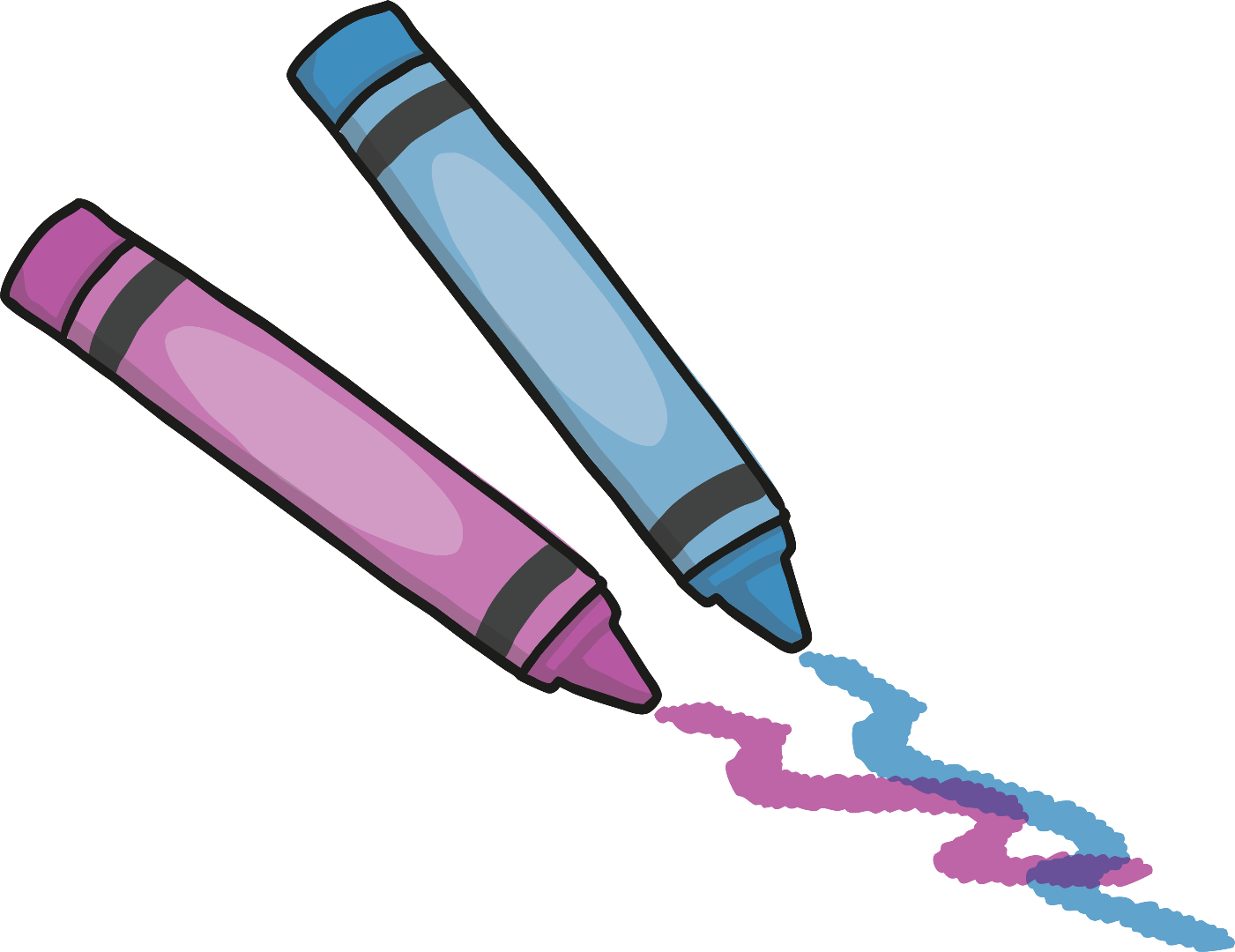 Play Sound
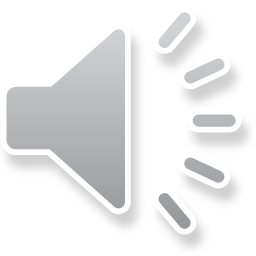 ou
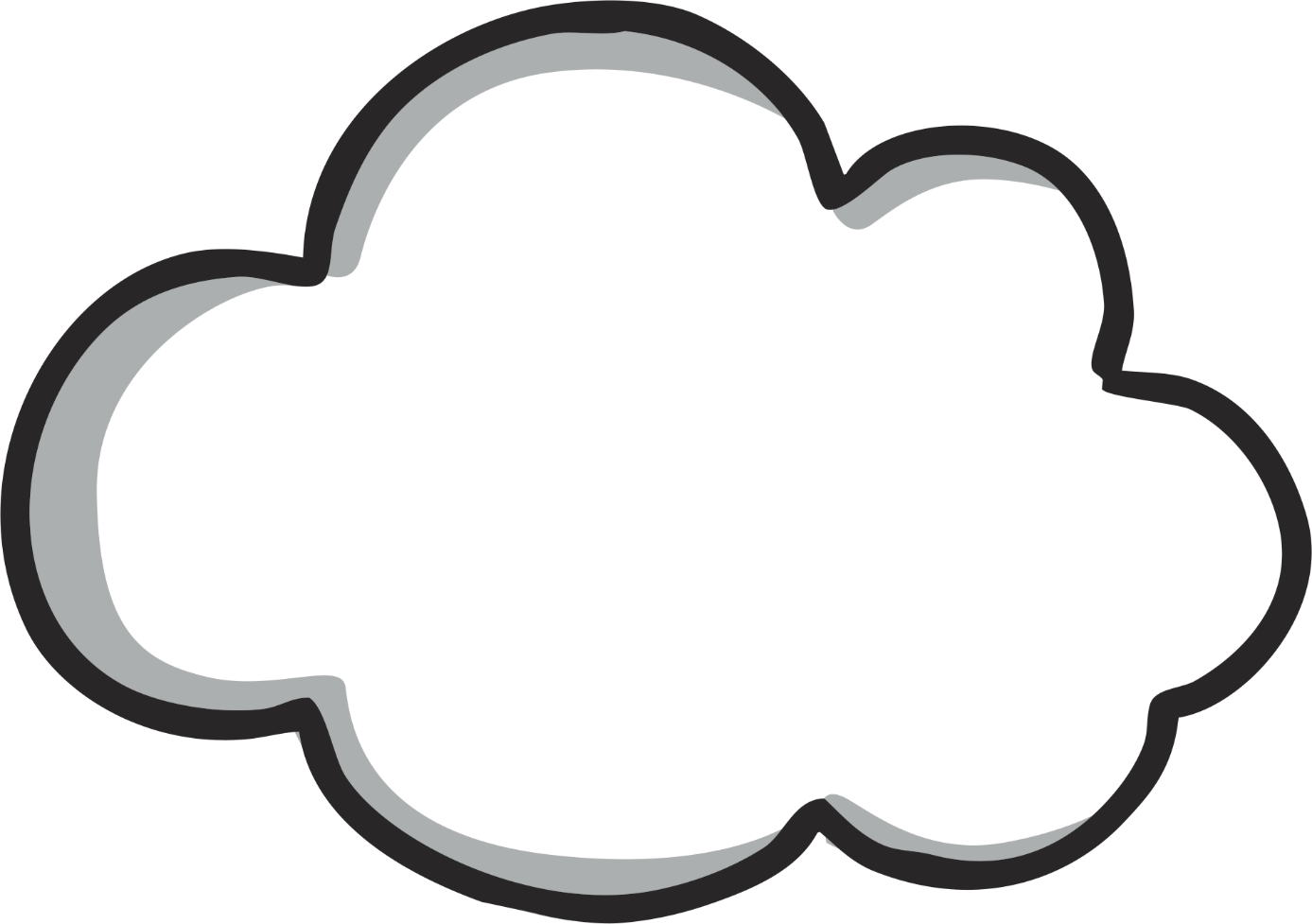 Play Sound
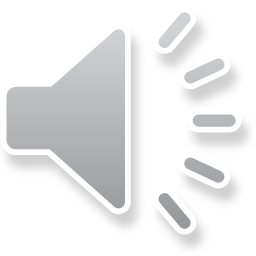 ie
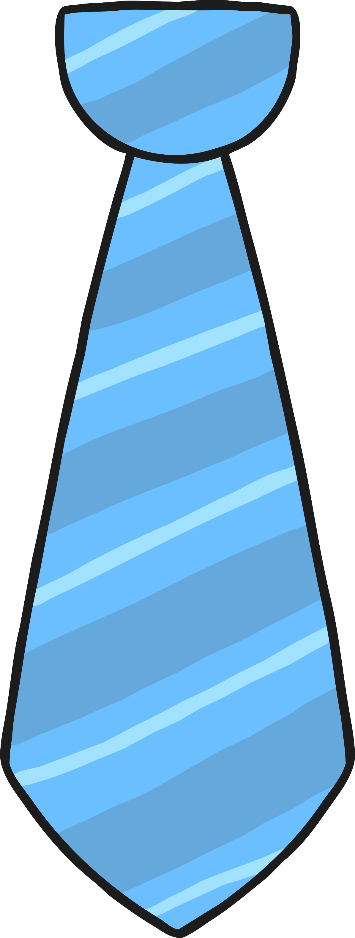 Play Sound
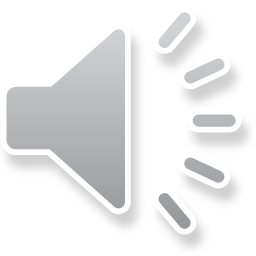 ea
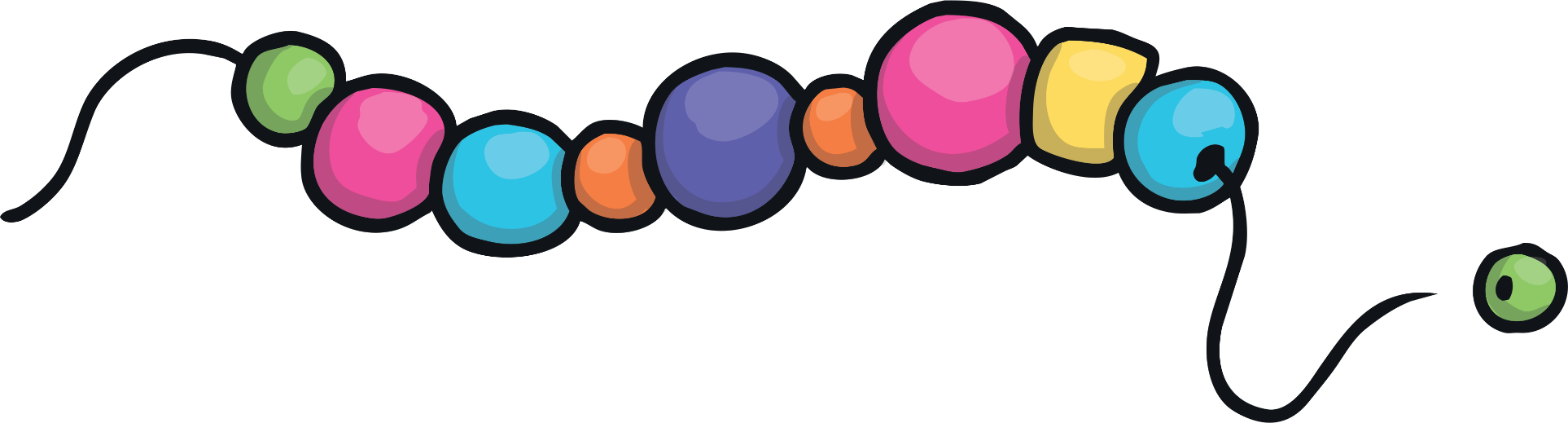 Play Sound
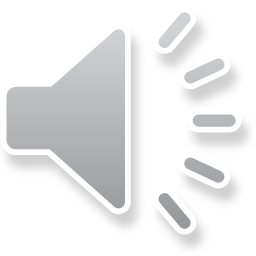 oy
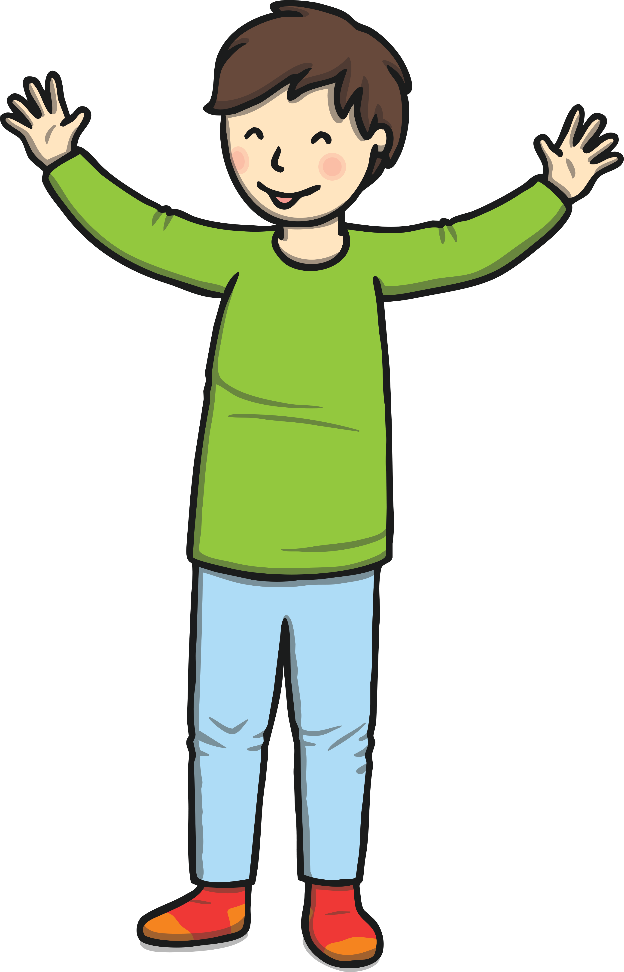 Play Sound
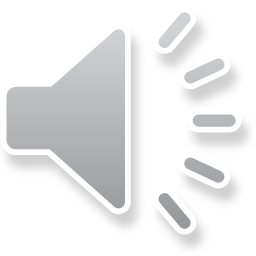 ir
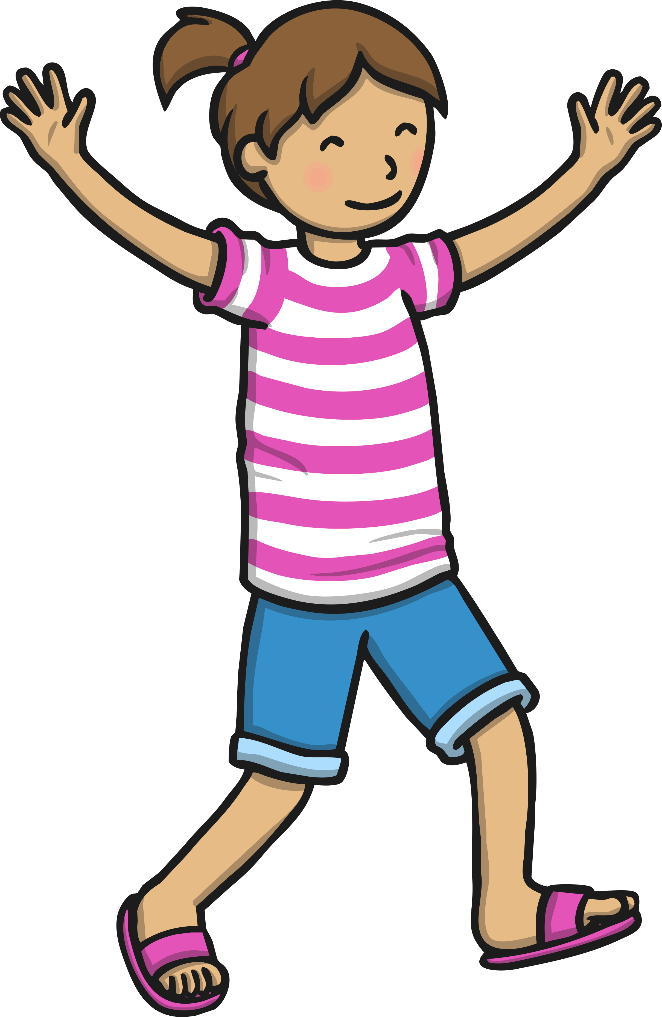 Play Sound
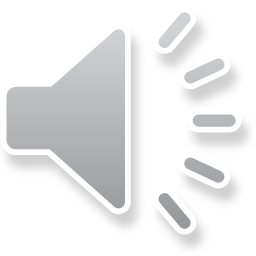 ue
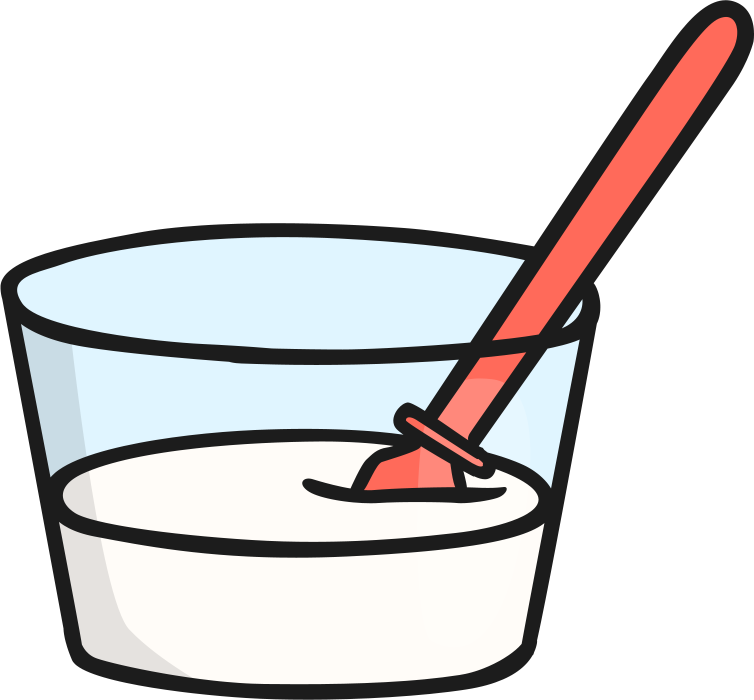 Play Sound
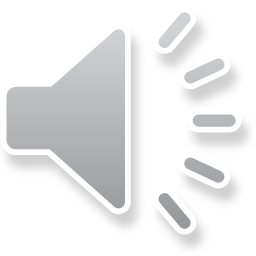 ue
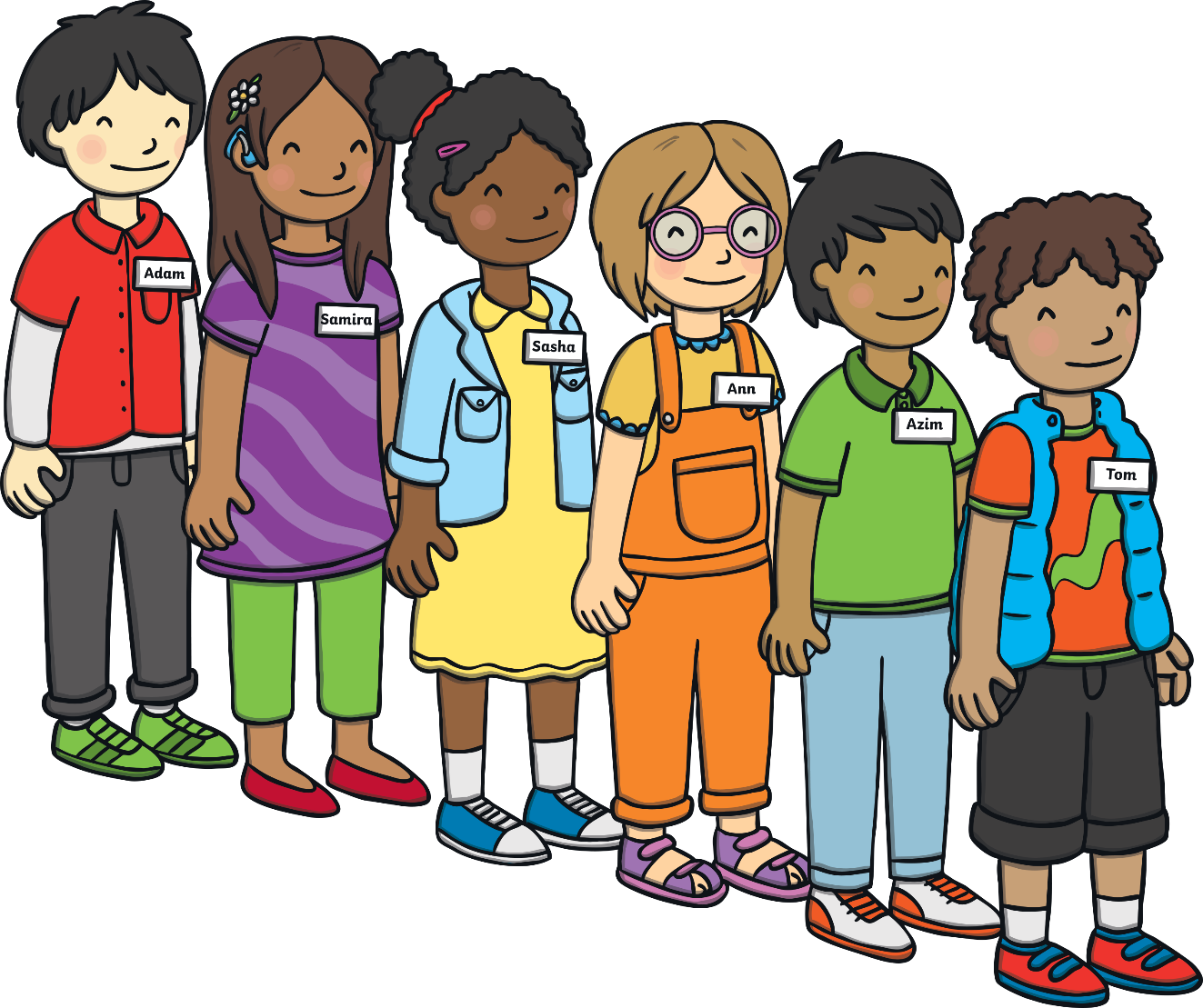 Play Sound
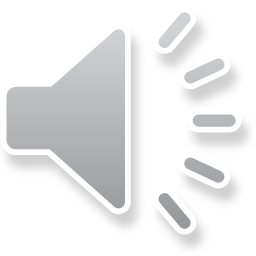 aw
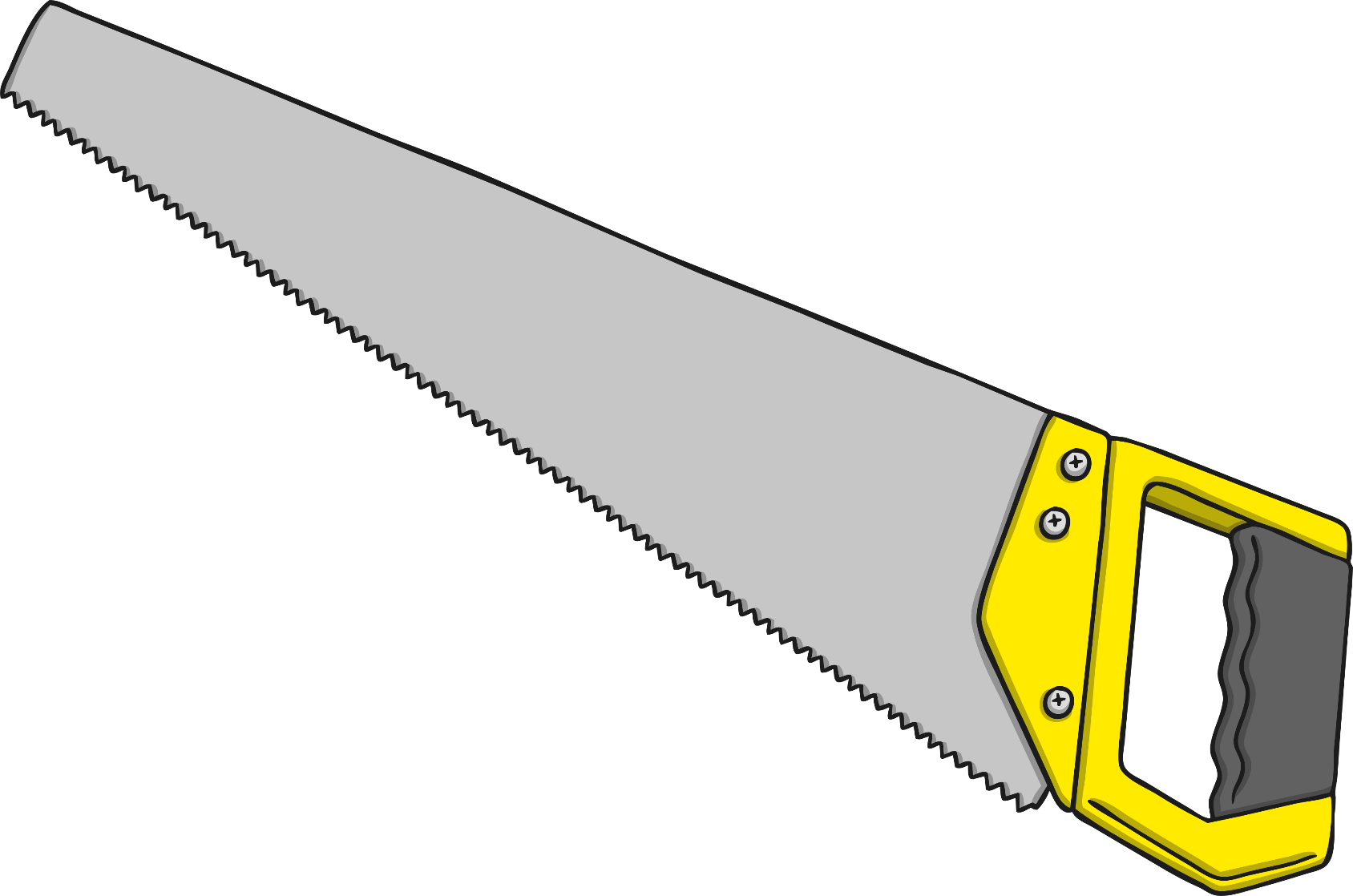 Play Sound
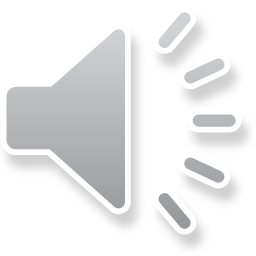 wh
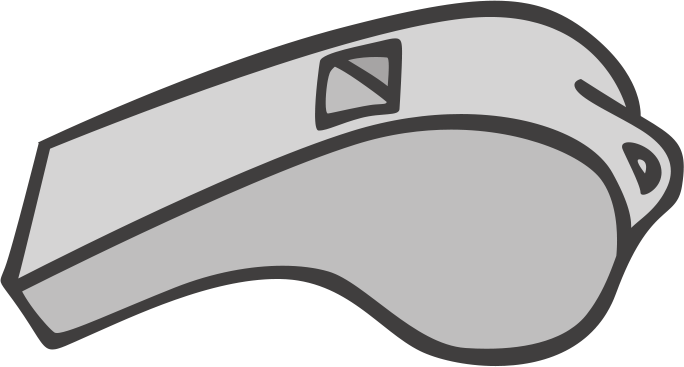 Play Sound
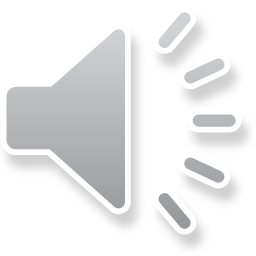 ph
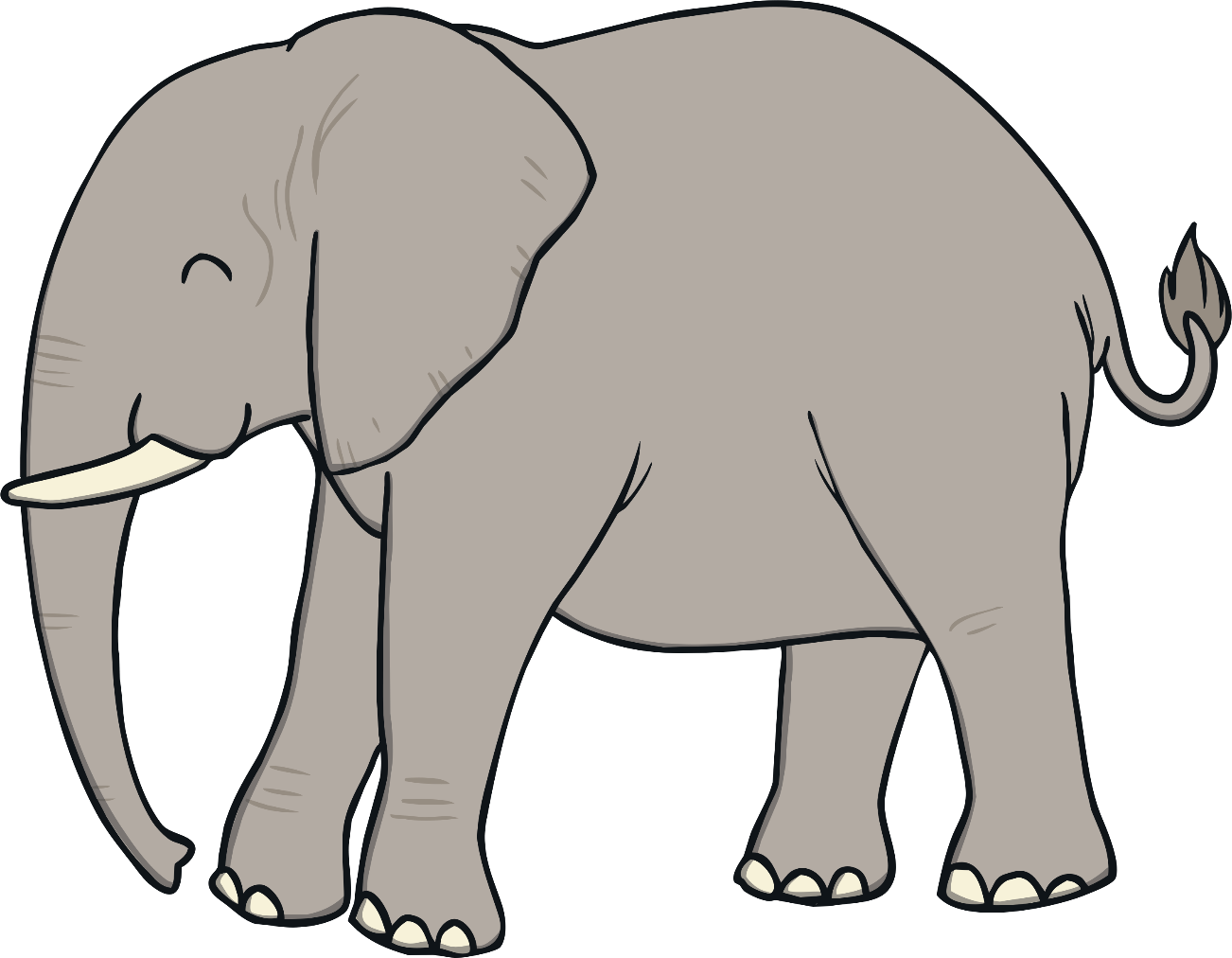 Play Sound
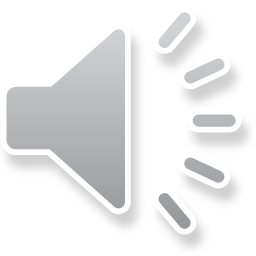 ew
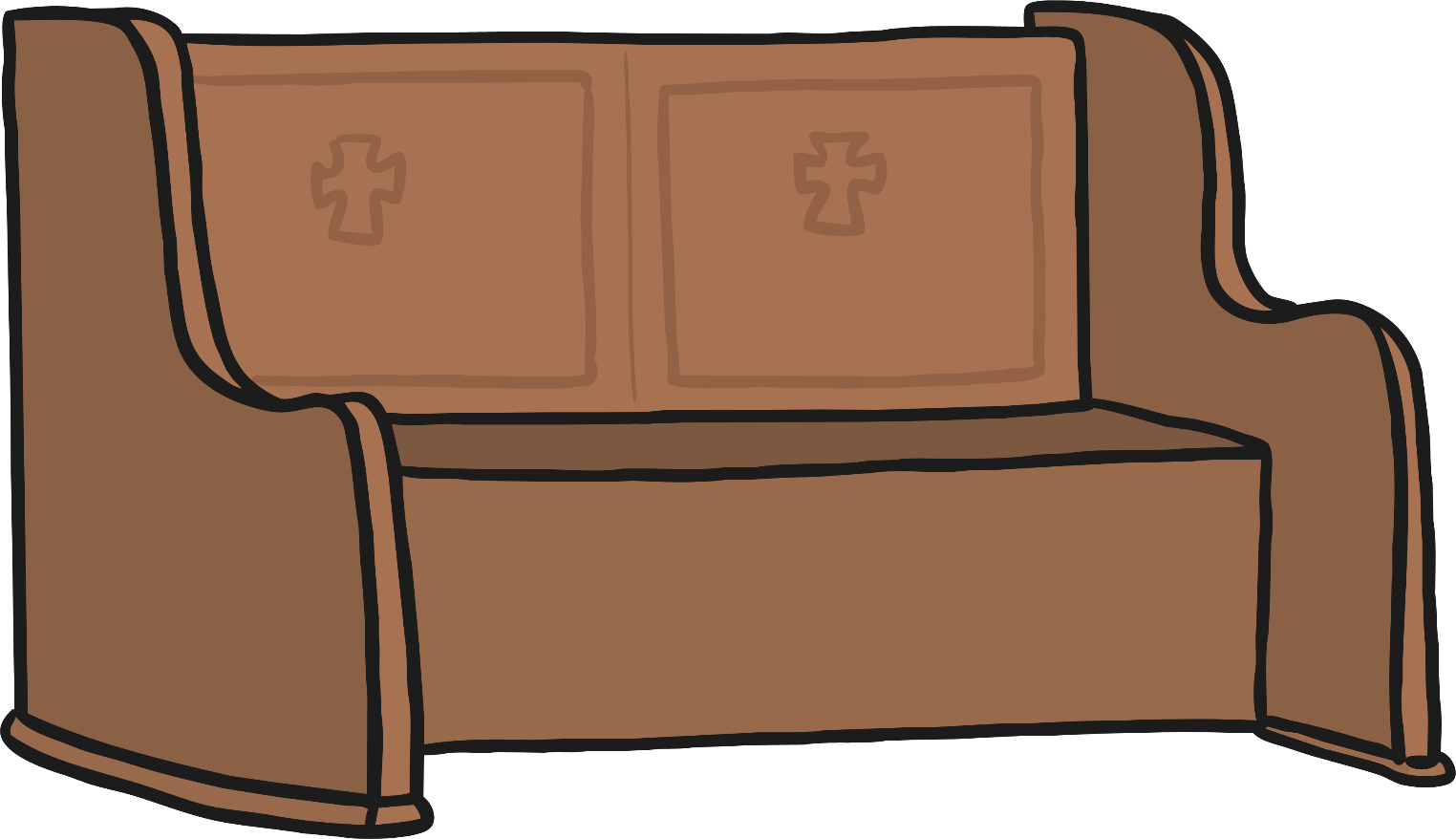 Play Sound
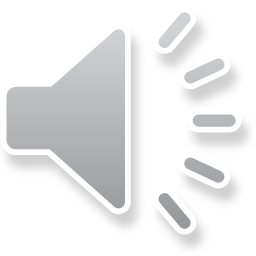 ew
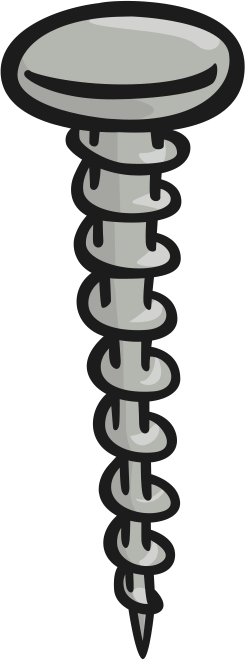 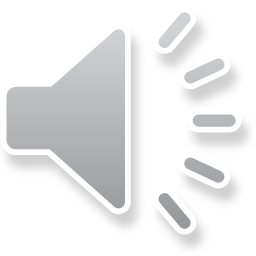 Play Sound
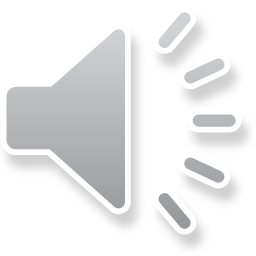 oe
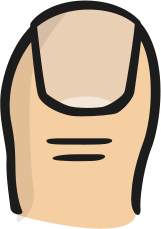 Play Sound
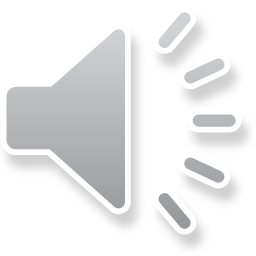 au
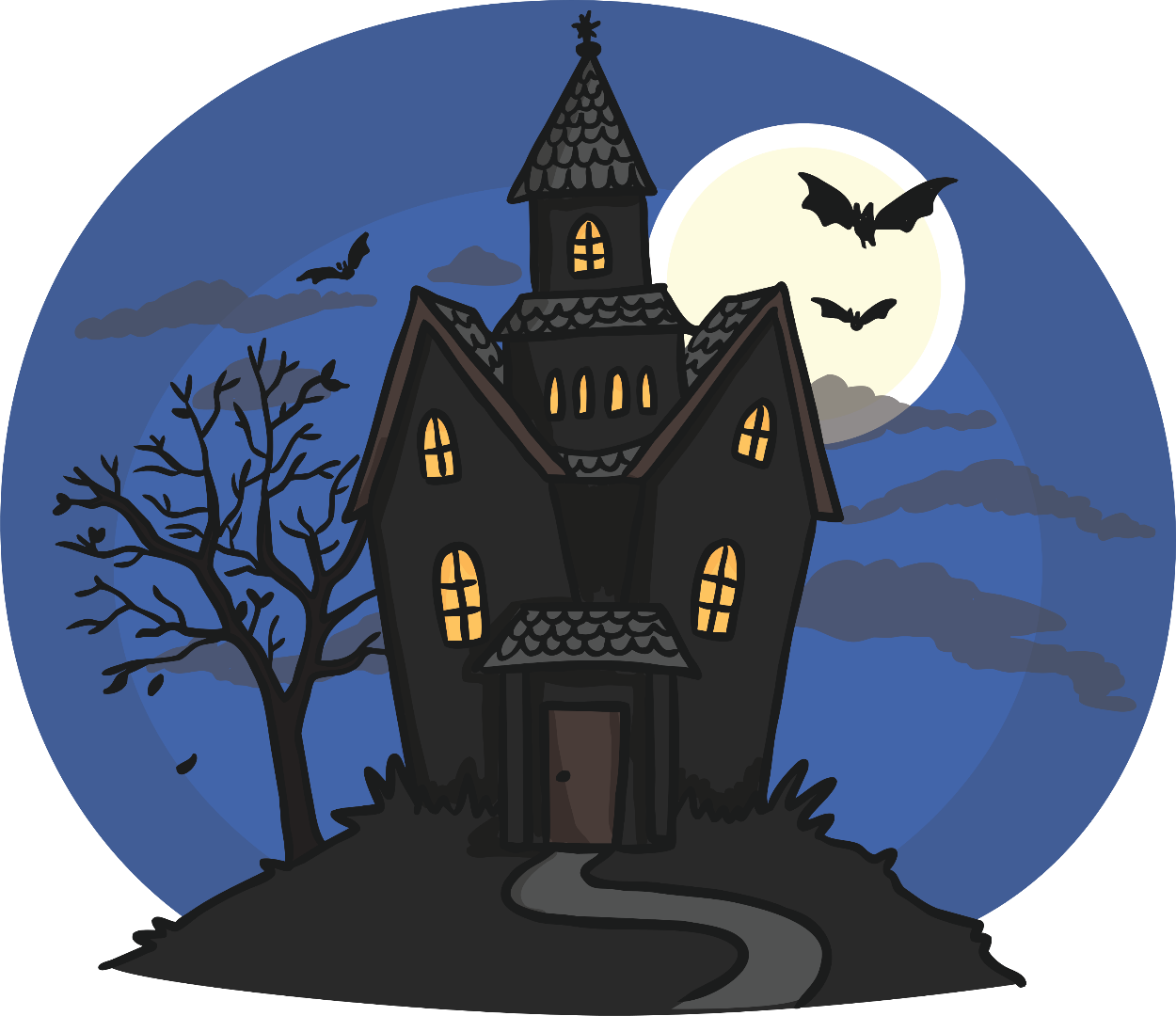 Play Sound
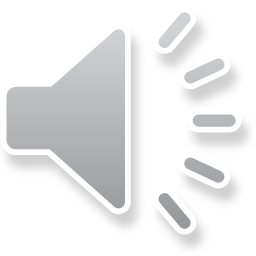 ey
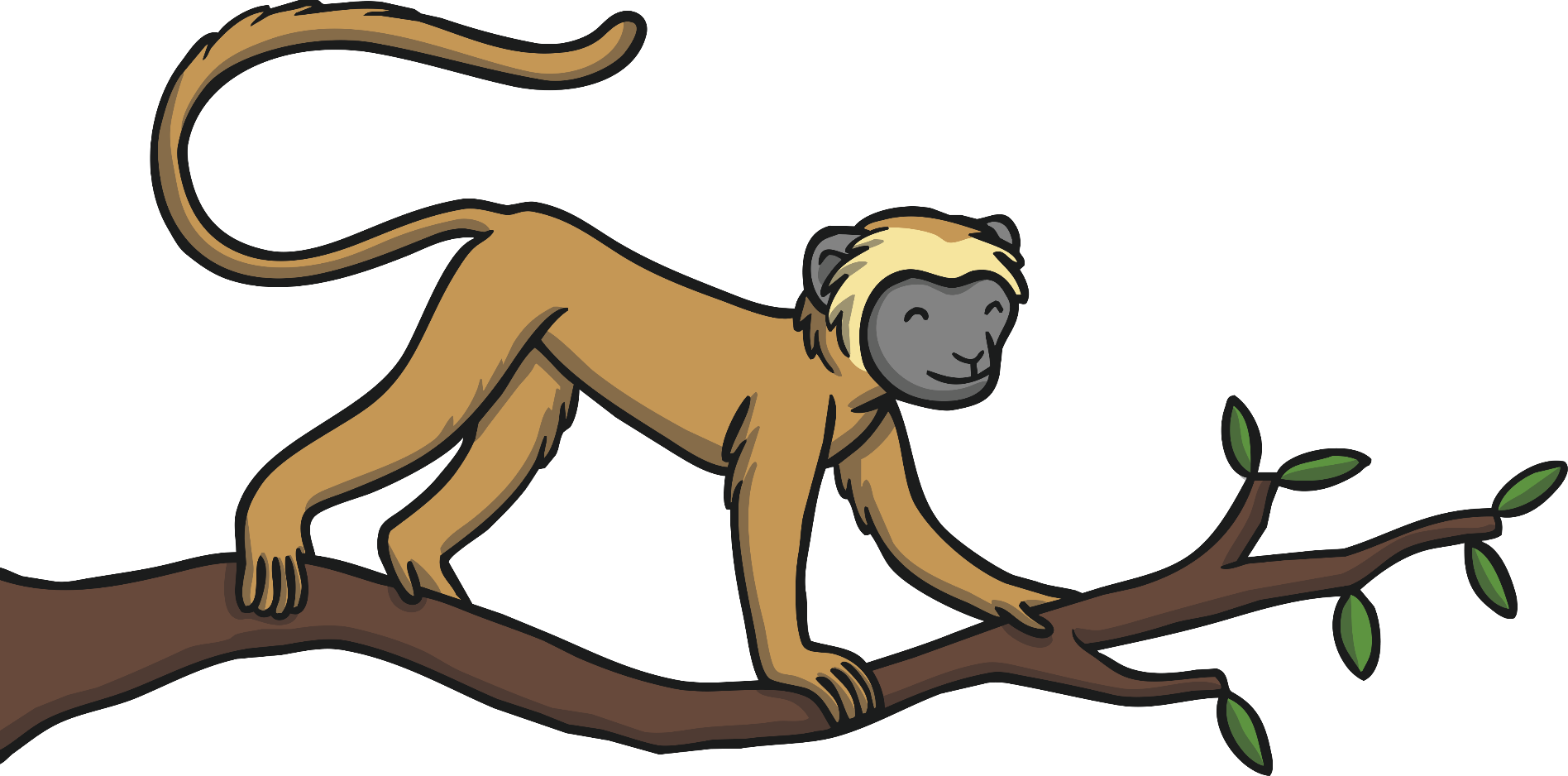 Play Sound
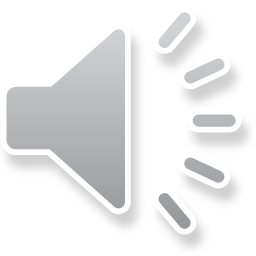 a-e
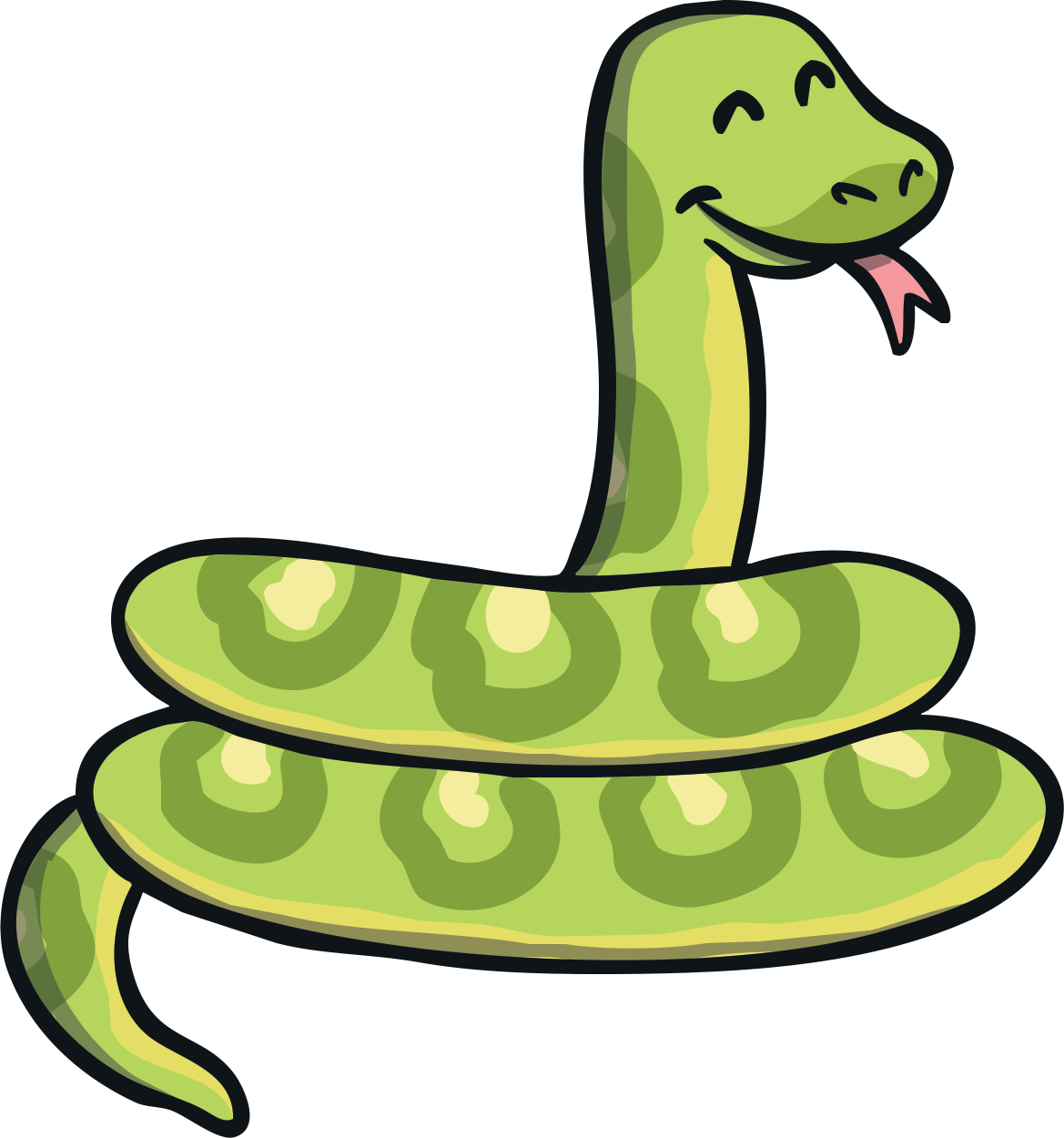 Play Sound
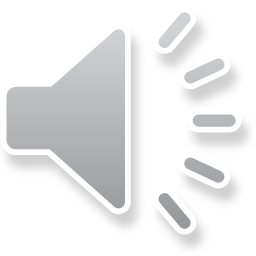 e-e
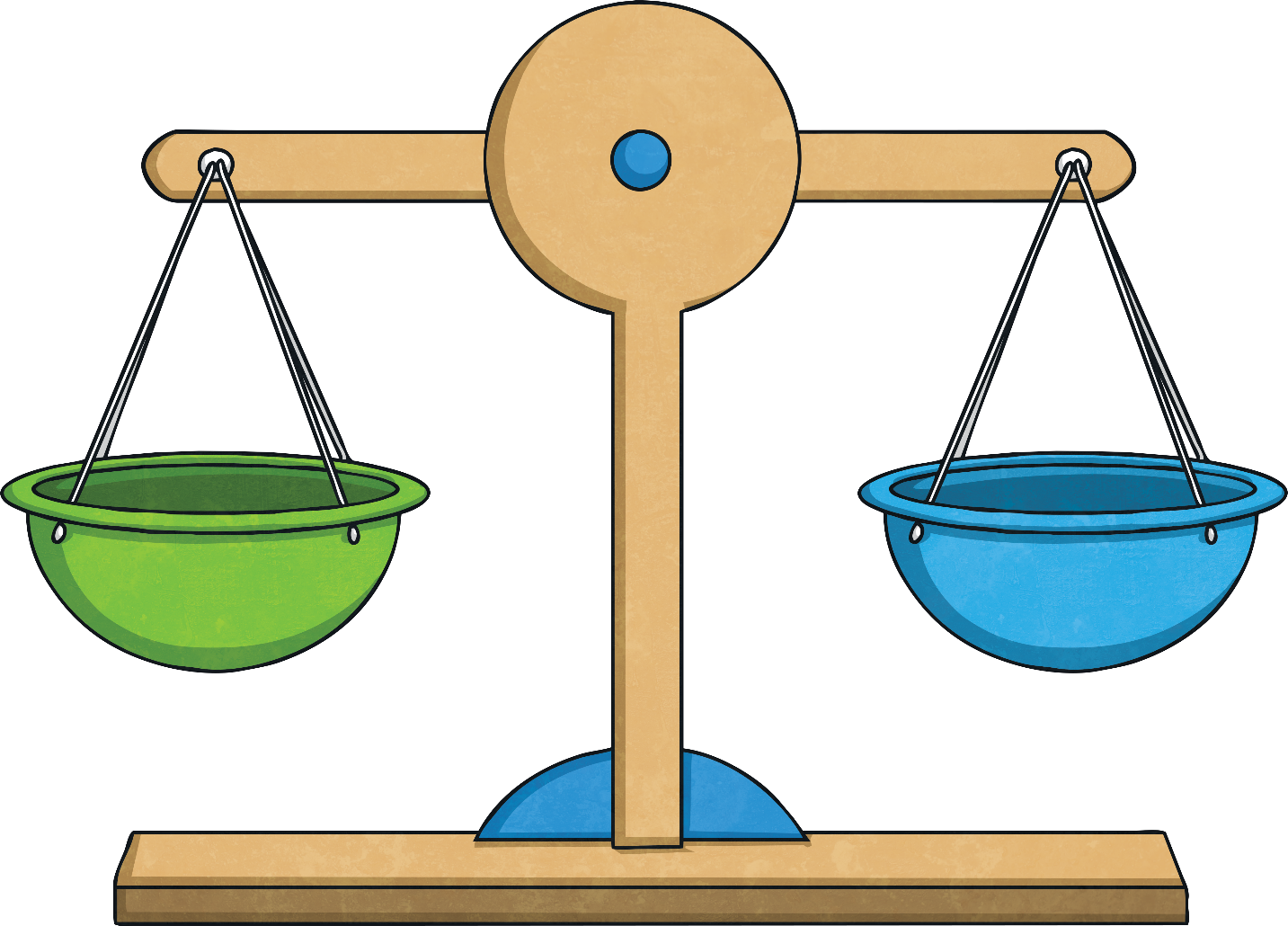 Play Sound
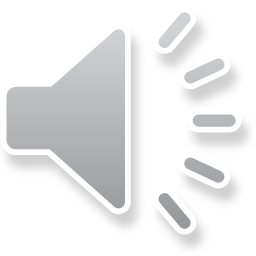 i-e
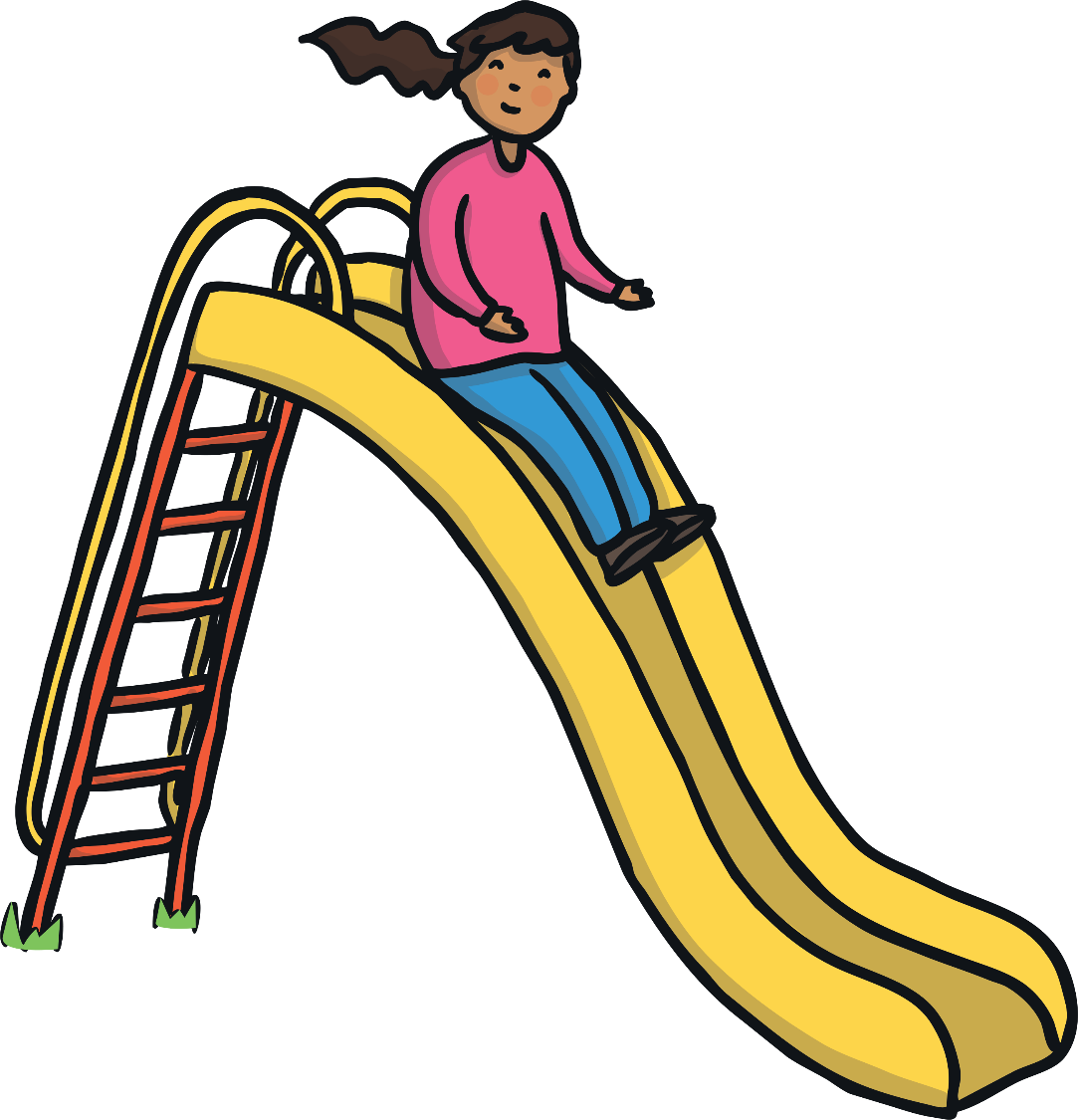 Play Sound
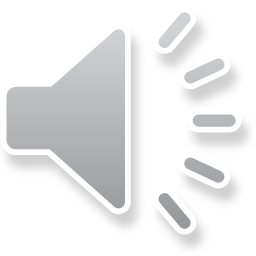 o-e
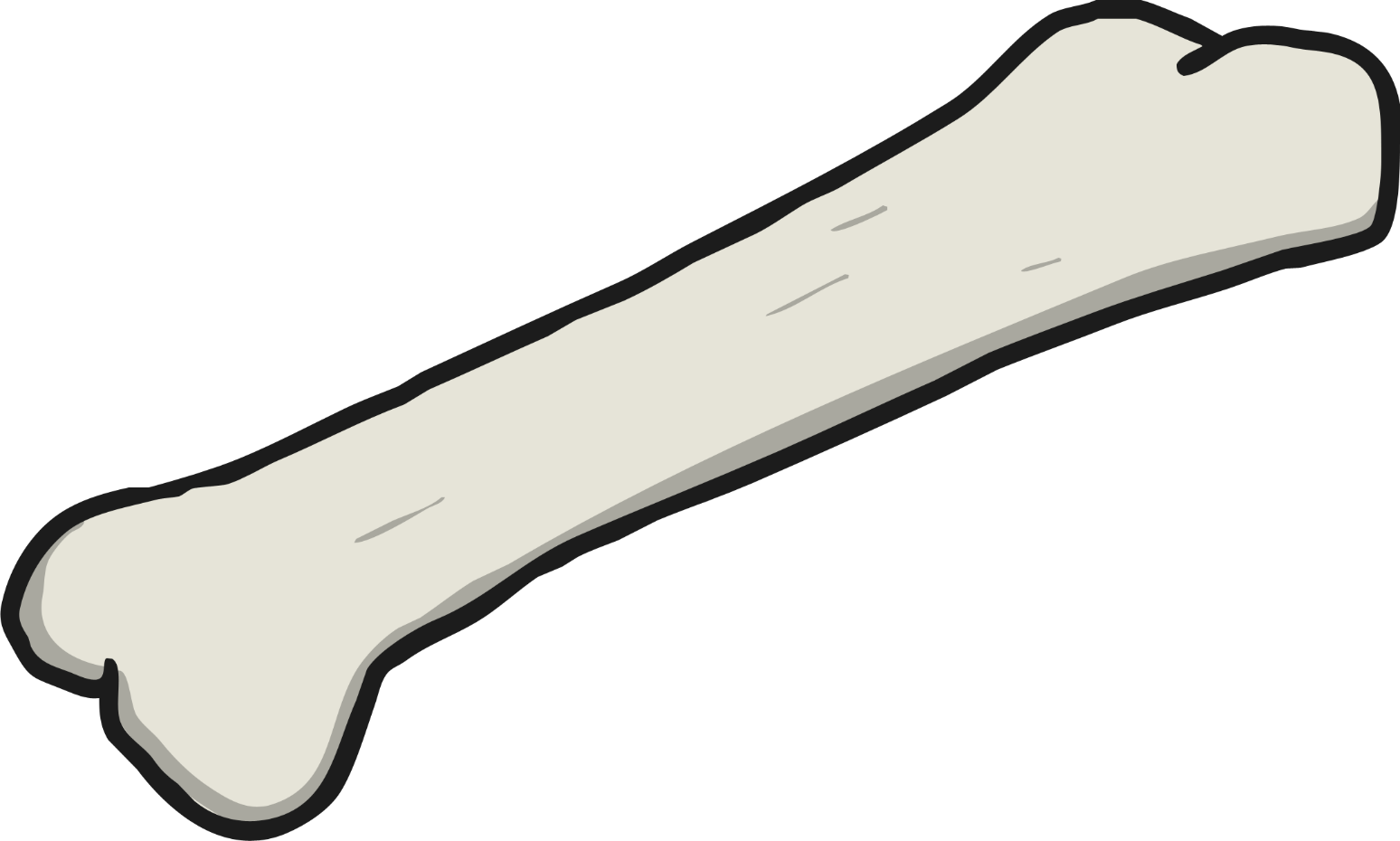 Play Sound
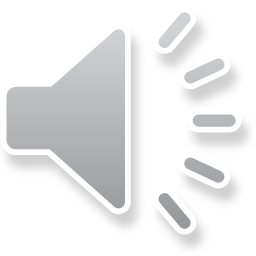 u-e
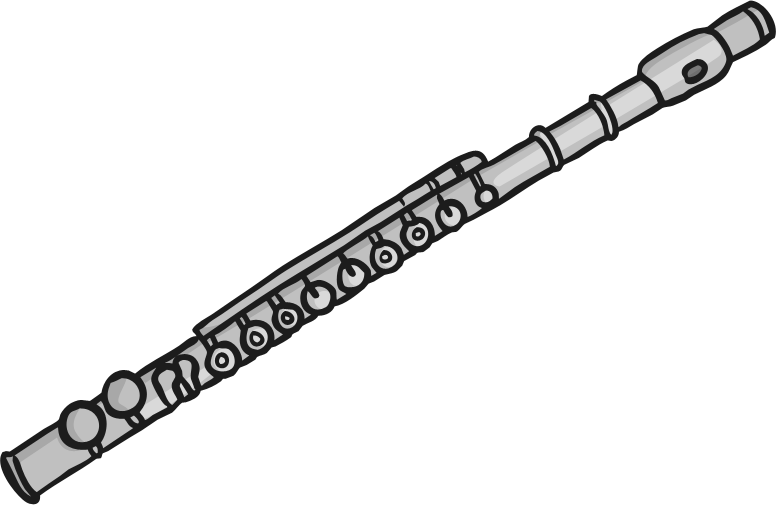 Play Sound
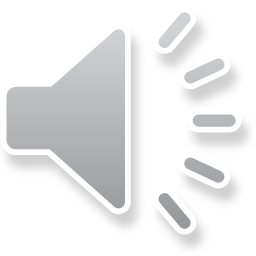 u-e
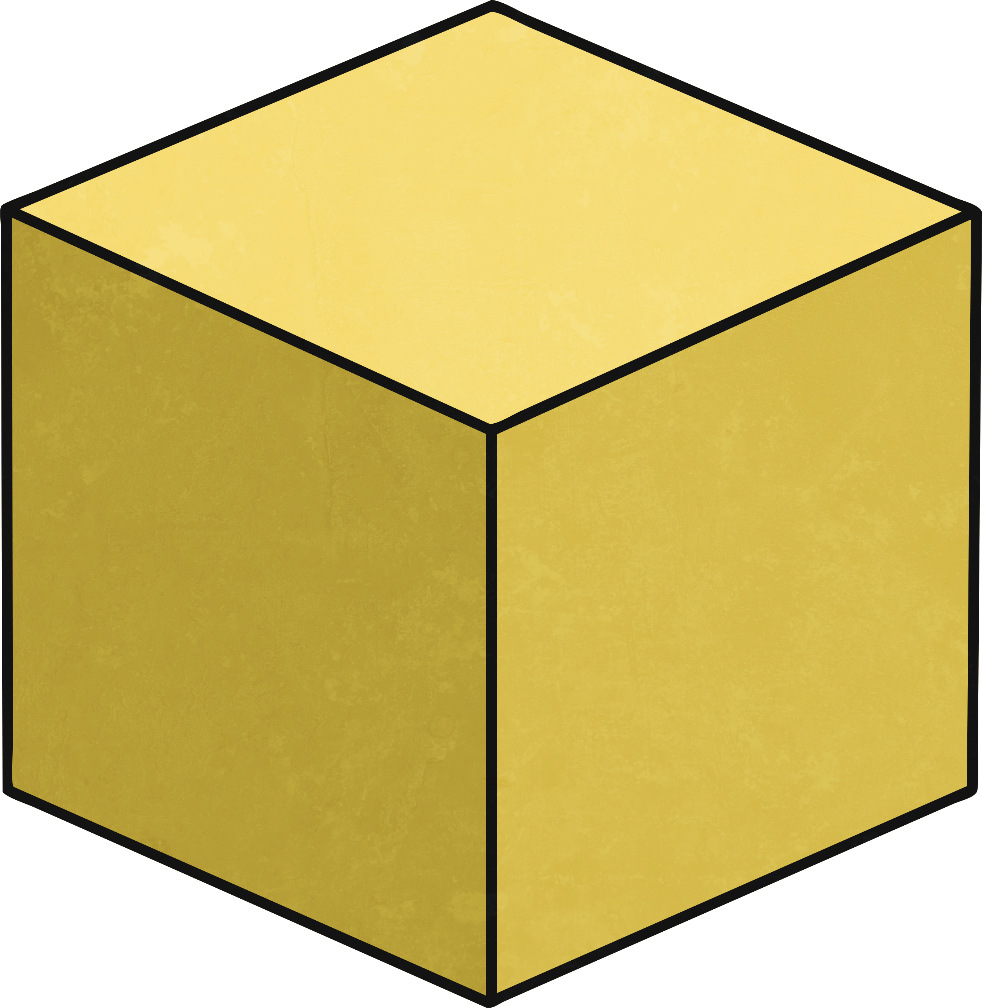 Play Sound
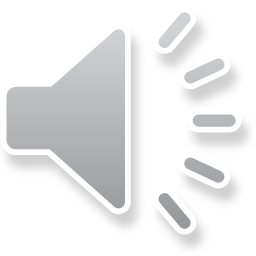